My Reality Check Project
Mrs. Jefferson
All Periods
Introduction
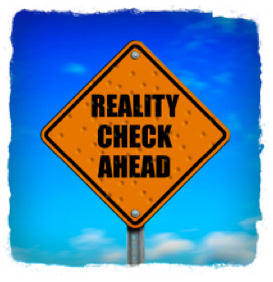 Overview of Project
Education & Employment
Income & Deductions
Housing
Transportation
One-Time Expenses
Monthly Income & Expenses
Monthly Budget
Reflection
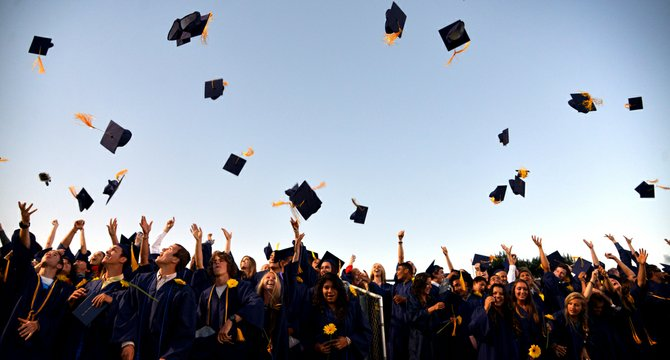 Overview of Project
We were told:

It is 2017!  You are graduating soon and your parents just informed you that you must move out after graduation.  Thankfully, your parents have given you a $2,000 graduation gift and a loving, good luck wish!  You must decide how you will handle this new information while keeping in mind that you only hold a high school diploma and have no work experience.
Preparation for life
Understand what’s needed to be successful in life after high school
Find employment
Find housing
Find transportation
Furnish my home
Create a monthly budget
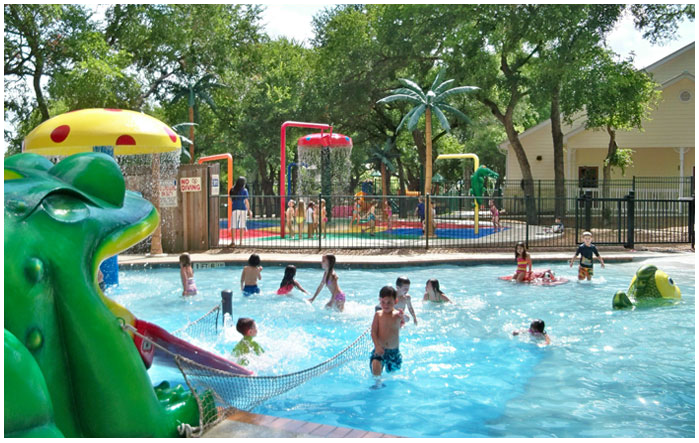 Education & Employment
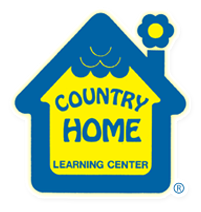 High School Graduate
Monster.com
Country Home Learning Center
Daycare Teacher
7611 Leslie RoadSan Antonio, TX 78253
Income & Deductions
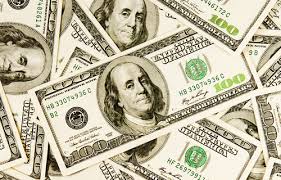 $9.50 per hour
Gross Income
$380.00 per week
$1,646.67 per month
$19,760.00 per year
Deductions
Federal Withholding:  $247.00
Social Security:  $102.09
Medicare:  $23.88
Monthly Net Income:  $1,273.70
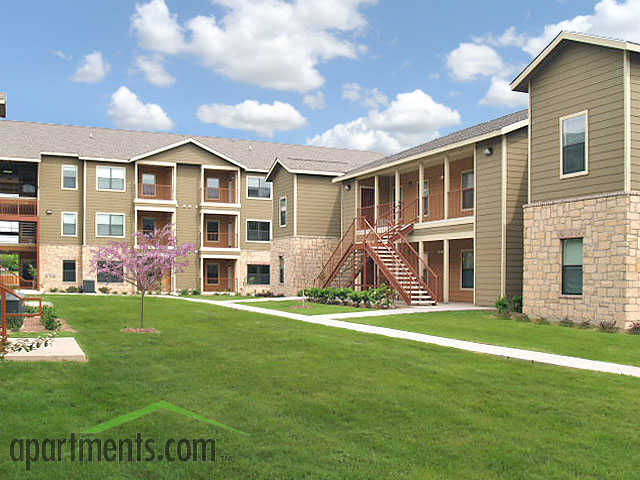 Housing
Brynwood
8711 Bowens CrossingSan Antonio, TX 78250
Apartments.com
Close to work
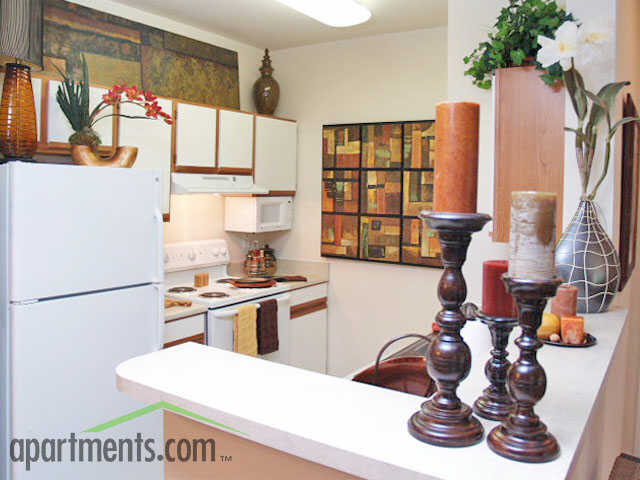 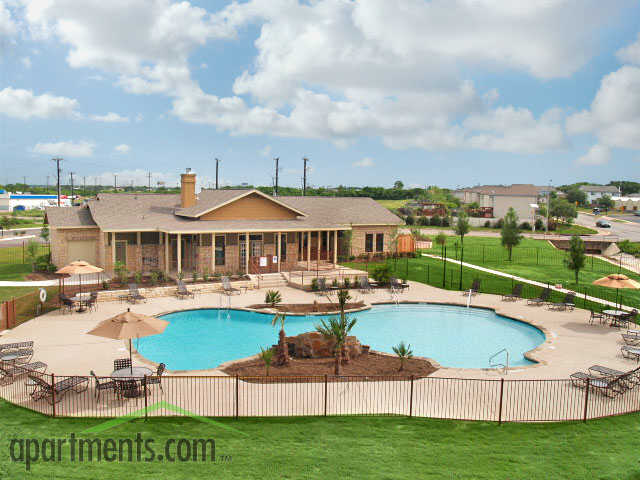 Transportation
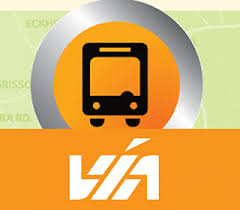 VIA Public Transportation
Cheapest method
Monthly Pass:  $35.00
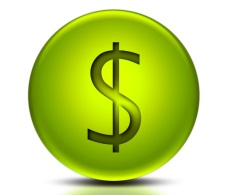 One-Time Expenses
Parent’s Graduation Gift of $2,000.00
Furniture
Kitchen Stuff
Bathroom Décor
Bedroom Décor
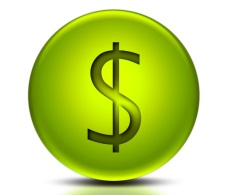 Monthly Income & Expenses
Income:  $1,273.70
Expenses:  $1,271.83
Gross Monthly:  $1,646.67 
Monthly Deductions:  $372.97
Net Monthly:  $1,273.70
Housing:  $615.00
Transportation:  $35.00
Electric:  $52.83
Water:  $11.00
Phone:  $85.00
Cable/Internet:  $75.00
Food:  $250.00
Entertainment:  $25.00
Medical:  $73.00
Miscellaneous:  $50.00
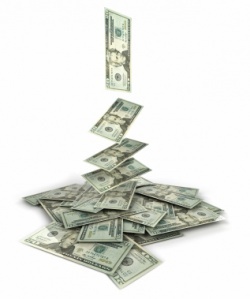 Monthly Budget
Creating a budget was hard
At first, I was over budget.
Lower cable & internet bill
Chose cheaper cell phone plan
Reflection
A LOT!!!
Advice:  Make sure you budget correctly and have a good job.
Budgeting is very important. 
It’s very easy to spend more money than you make.
Having a budget is helpful, so that I don’t go into debt. 
If I didn’t know how much I made, I wouldn’t be able to live on my own!
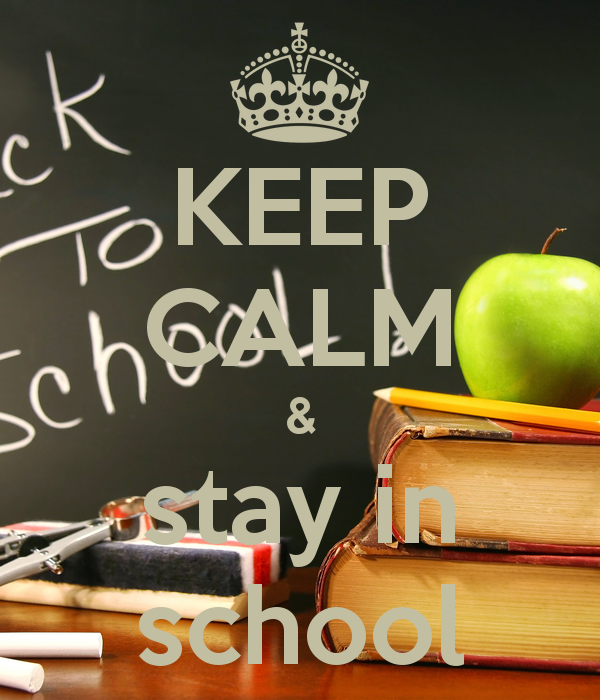 The End